Интеллектуальная игра
«Твоя безопасность»
Игру подготовила и провела старший воспитатель МКДОУ д/с №9
Бабенко Ольга Владимировна
Условия игры:
В игре принимает участие 2 команды. Каждая команда по очереди выбирает  номинацию и вопрос в данной номинации по стоимости.
При правильном ответе на вопрос команда получает  количество баллов равноценное стоимости вопроса.
Если команда не отвечает на вопрос по истечении 1 минуты, или дает не верный ответ, баллы не получает.
Побеждает та команда, которая наберет наибольшее количество баллов.
30
20
10
40
10
20
30
40
10
20
30
40
10
20
30
40
Пожарная безопасность
Назовите одним словом предметы изображенные на картинках. Чем они опасны?
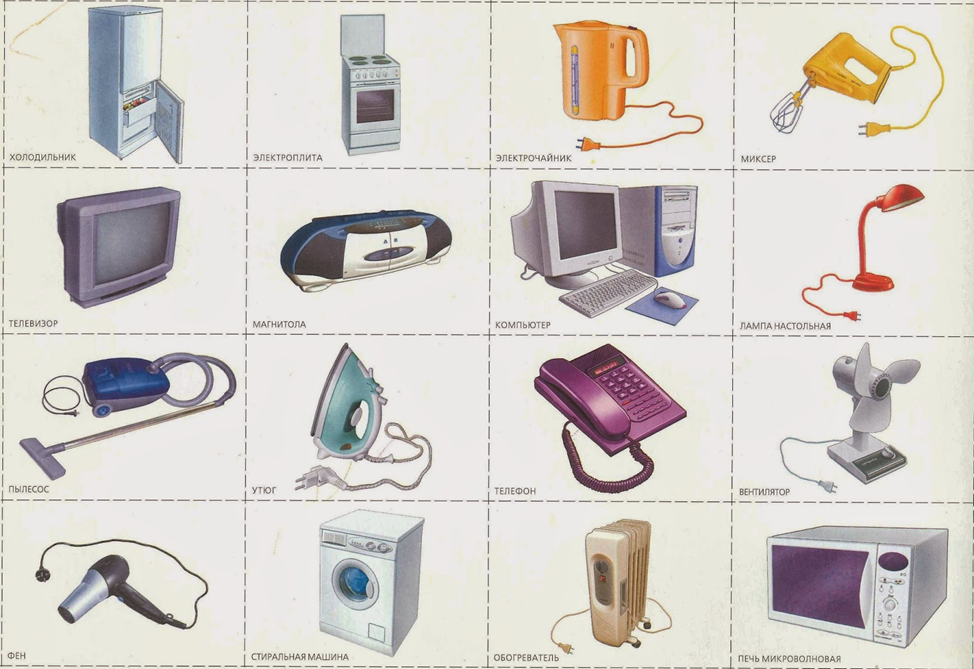 ПРАВИЛЬНЫЙ ОТВЕТ
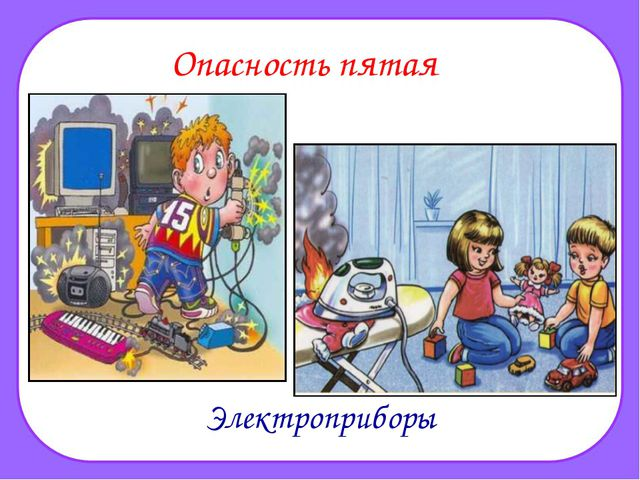 Пожарная безопасность
Что нужно сделать уходя из дома?
ПРАВИЛЬНЫЙ ОТВЕТ
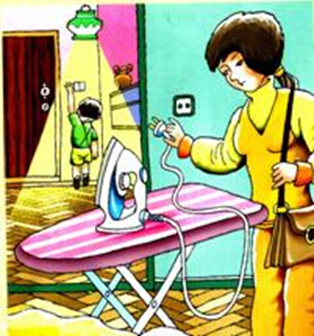 Пожарная безопасность
Кротким пленником годами Я живу внутри печи И варю супы с борщами, Выпекаю калачи. Я даю тепло для дома, Но во мне всегда, поверь, Пострашней раскатов грома Кровожадный спрятан зверь.
ПРАВИЛЬНЫЙ ОТВЕТ
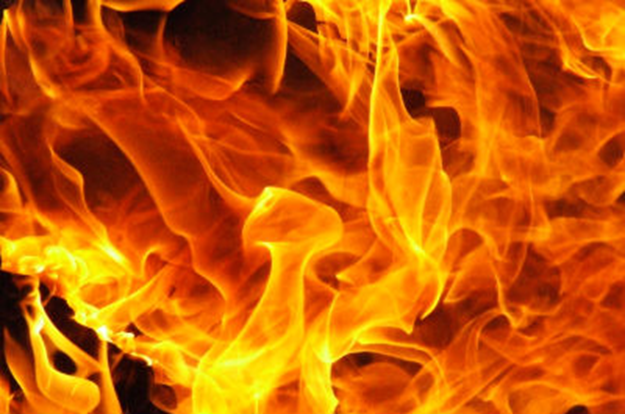 Назовите предметы изображенные на картинке
Пожарная безопасность
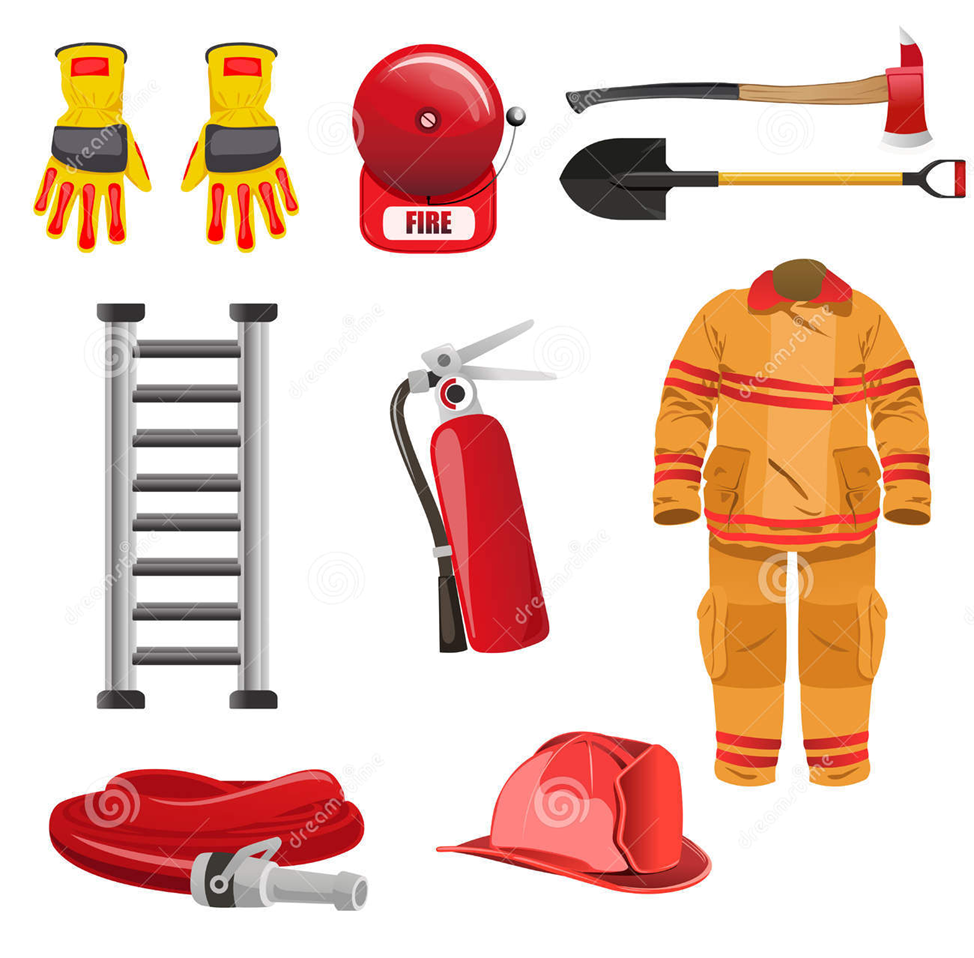 ПРАВИЛЬНЫЙ ОТВЕТ
1. Перчатки2. Топор3. Лопата4. Каска 5. Брандспойт6. Огнетушитель  7. Лестница8. Пожарная  кнопка9. Комплект боевой одежды пожарного
Безопасность на дороге
Назовите запрещающие, предупреждающие и информационные знаки.
ПРАВИЛЬНЫЙ ОТВЕТ
Запрещающие1. Въезд запрещен2. Движение пешеходов запрещеноПредупреждающие1. Осторожно дети2. Ремонтные работыИнформационные1. Пешеходная дорожка2. Пешеходный переход3. Велосипедная дорожка4. Пункт превой медицинской помощи
Безопасность на дороге
ПРАВИЛЬНЫЙ ОТВЕТ
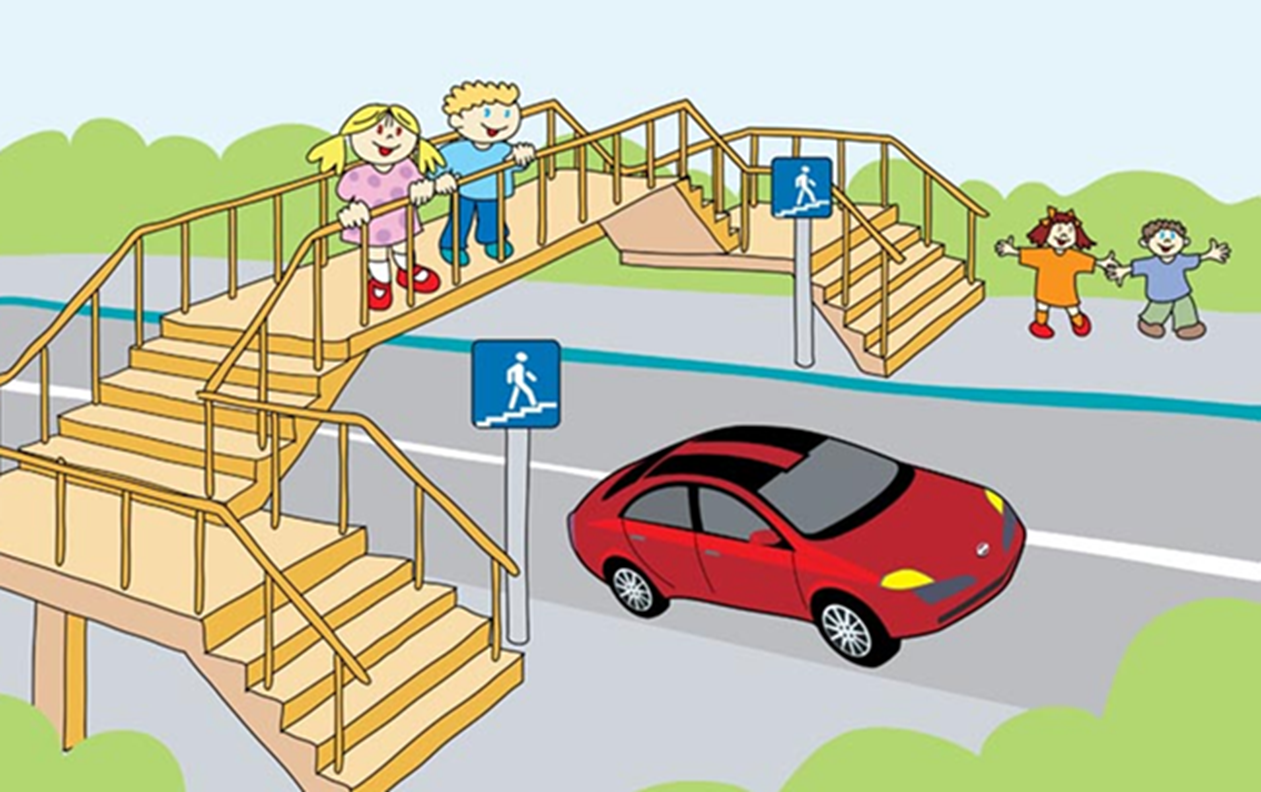 Безопасность на дороге
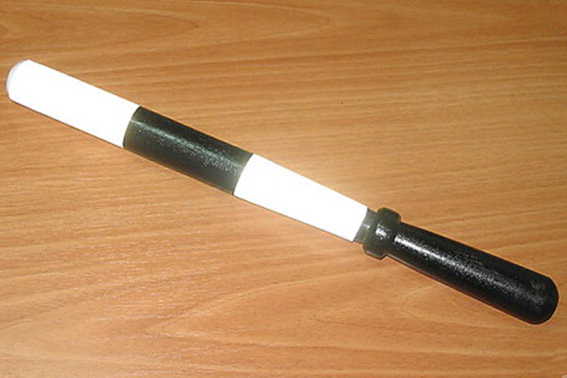 Назови атрибуты работников ГАИ и объясни их назначение.
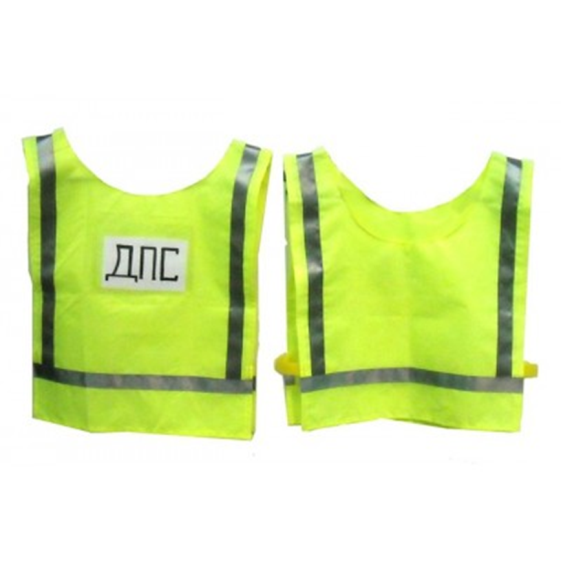 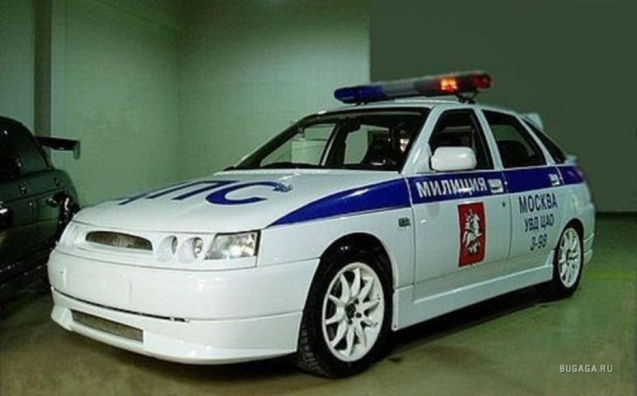 ПРАВИЛЬНЫЙ ОТВЕТ
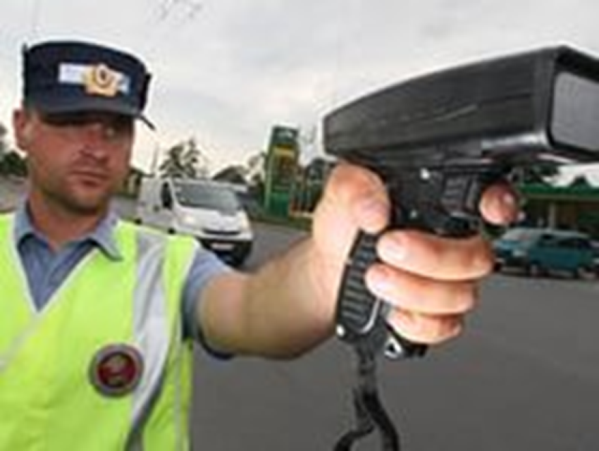 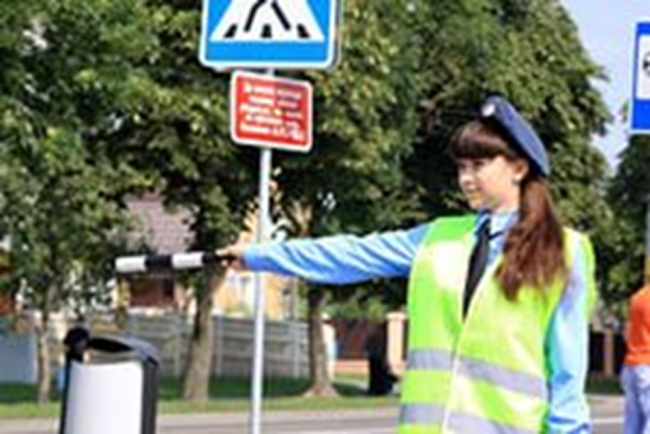 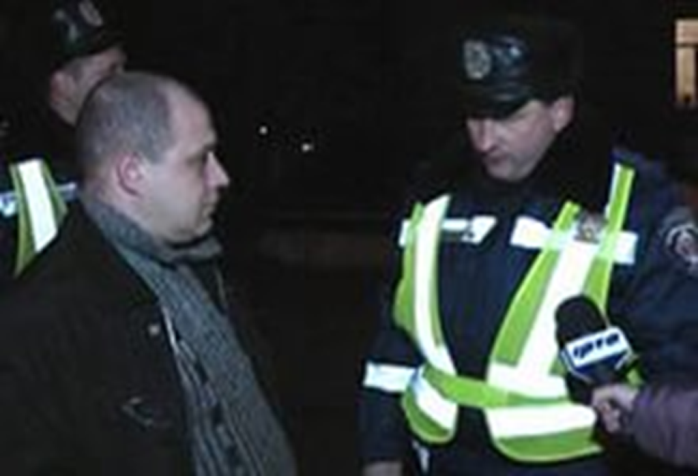 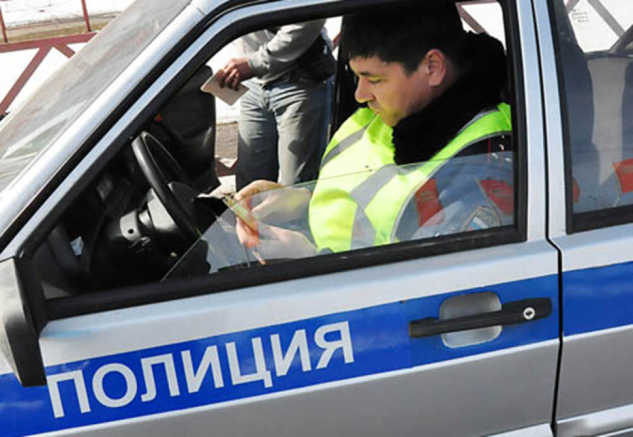 Безопасность на дороге
Встало с краю улицы 
В длинном сапоге 
Чучело трехглазое
 На одной ноге.
Где машины движутся,
Где сошлись пути
Помогает улицу
Людям прейти.
ПРАВИЛЬНЫЙ ОТВЕТ
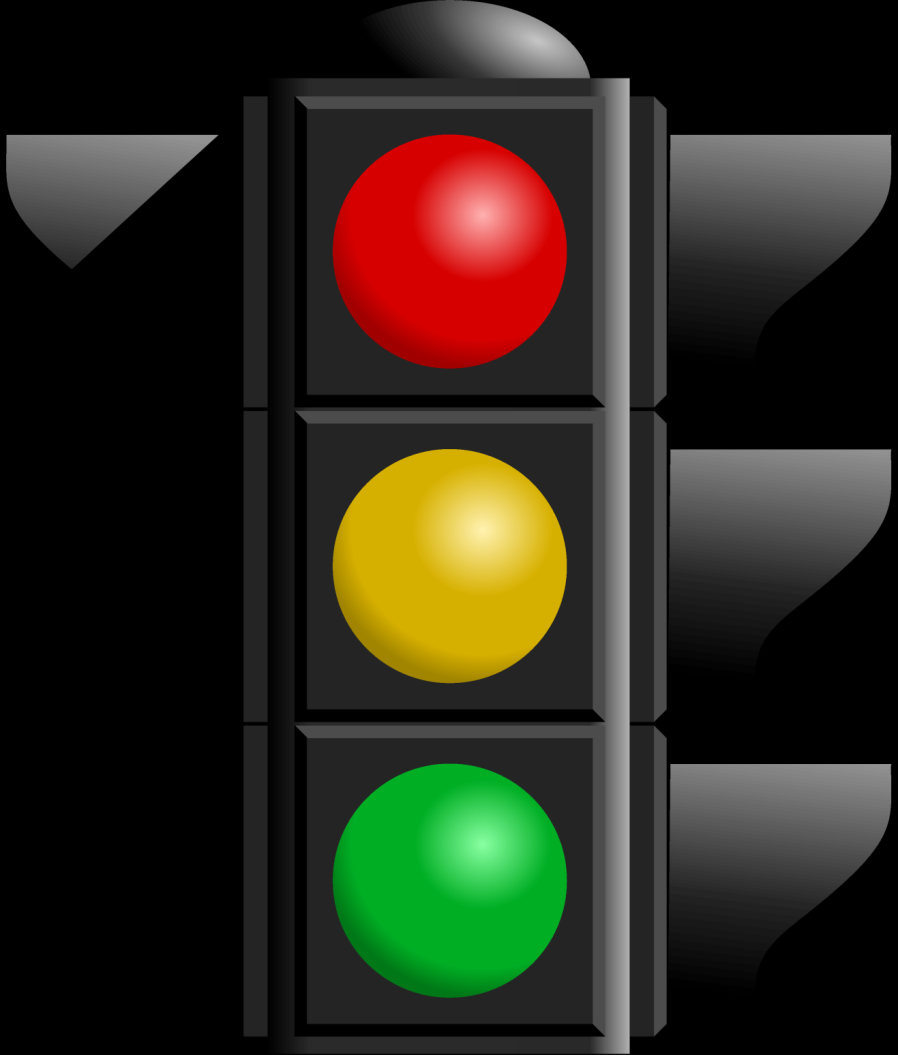 Один дома
Правильно ли поступает мальчик? Как нужно поступать в данной ситуации?
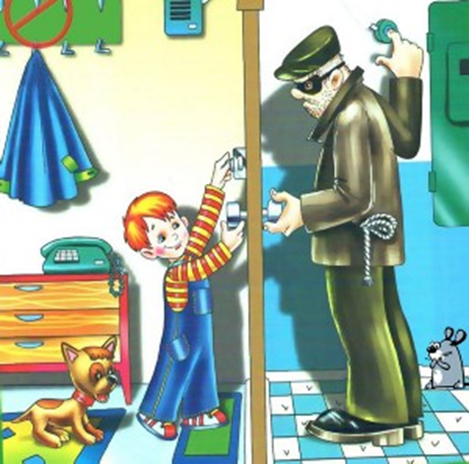 ПРАВИЛЬНЫЙ ОТВЕТ
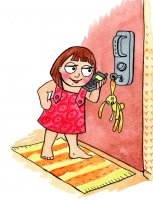 Один дома
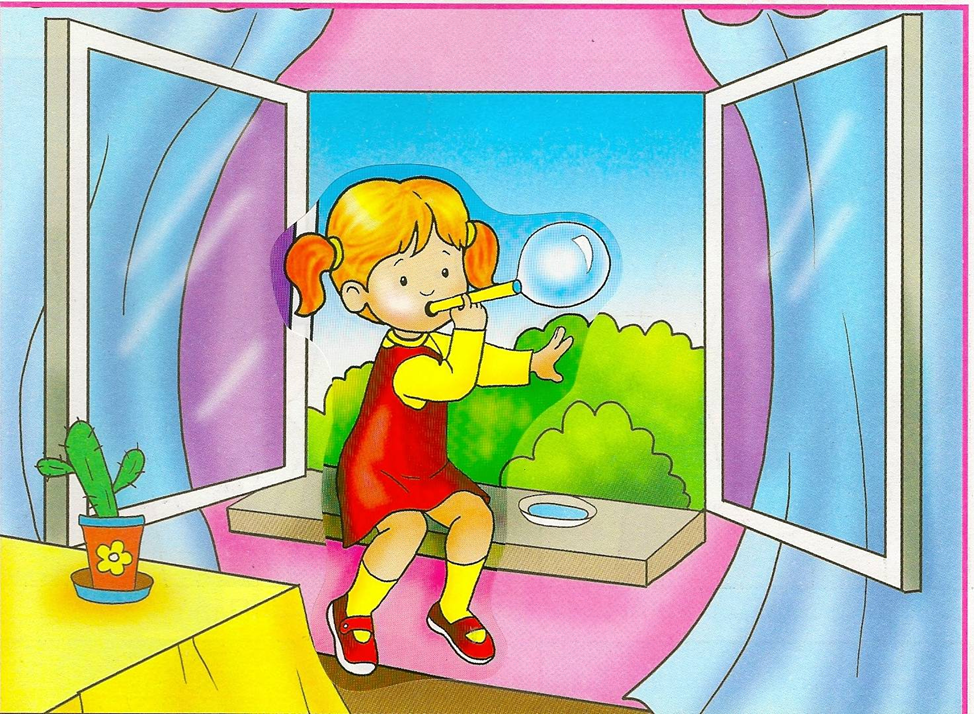 Правильно ли поступает девочка?
ПРАВИЛЬНЫЙ ОТВЕТ
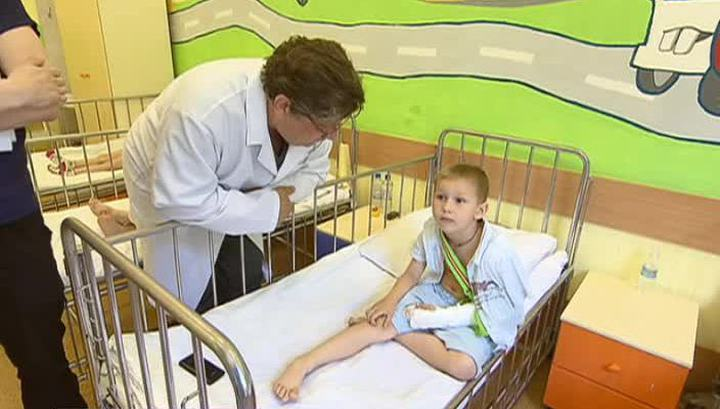 Один дома
Можно ли брать лекарства детям?  Почему?
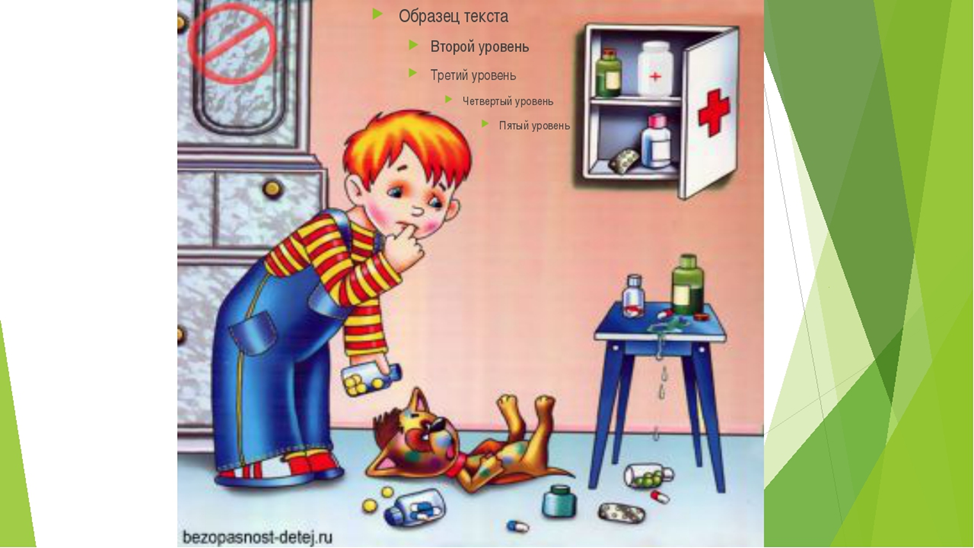 ПРАВИЛЬНЫЙ ОТВЕТ
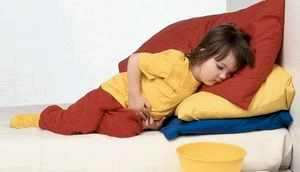 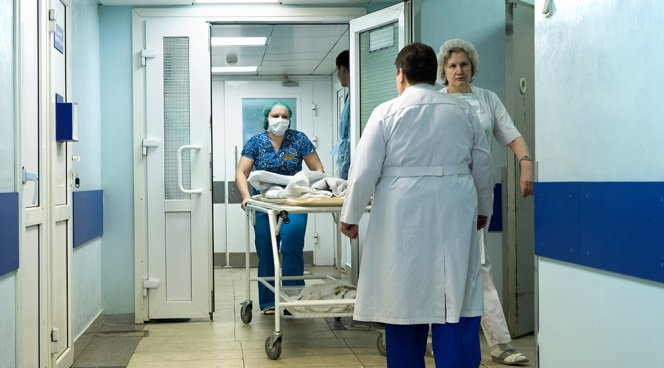 Один дома
Можно ли детям находится одним на балконе?
ПРАВИЛЬНЫЙ ОТВЕТ
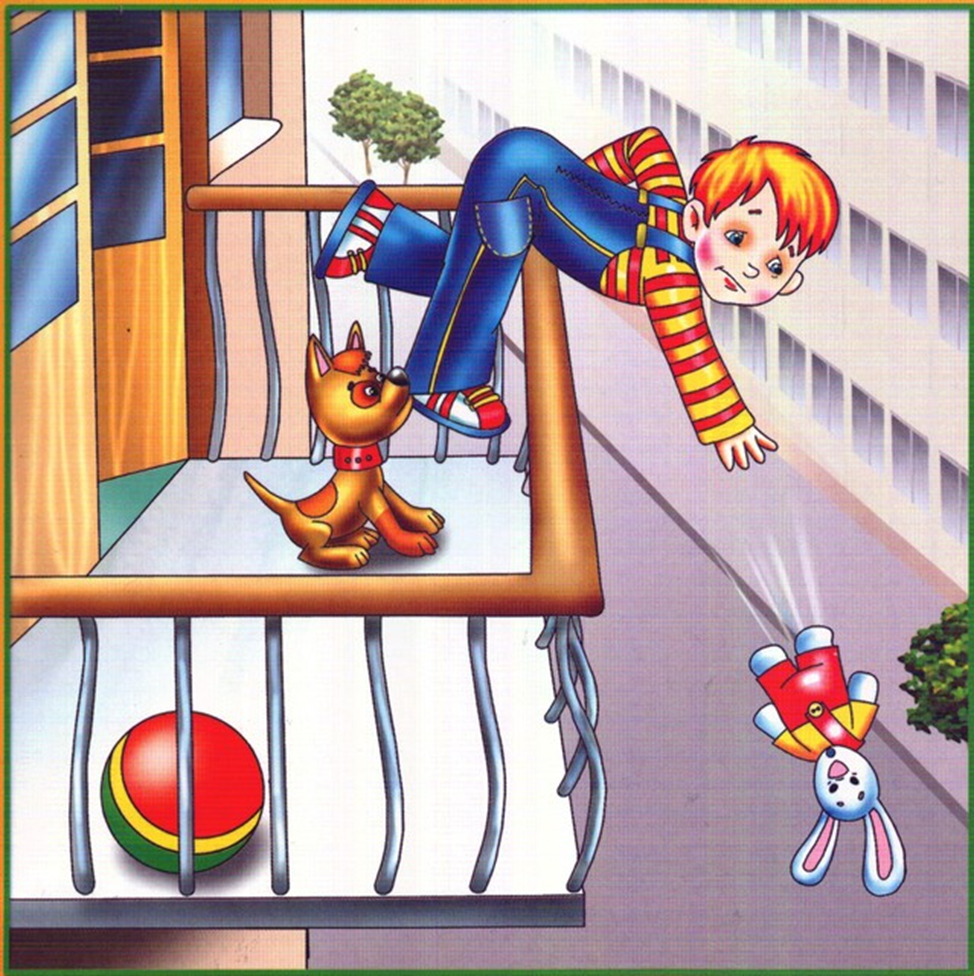 Безопасность на воде
Что неправильно на этой картинке?
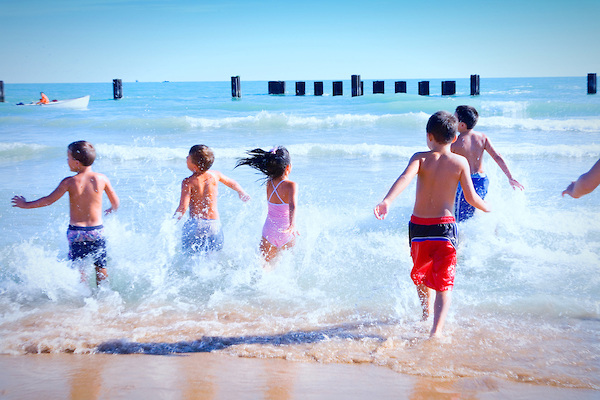 ПРАВИЛЬНЫЙ ОТВЕТ
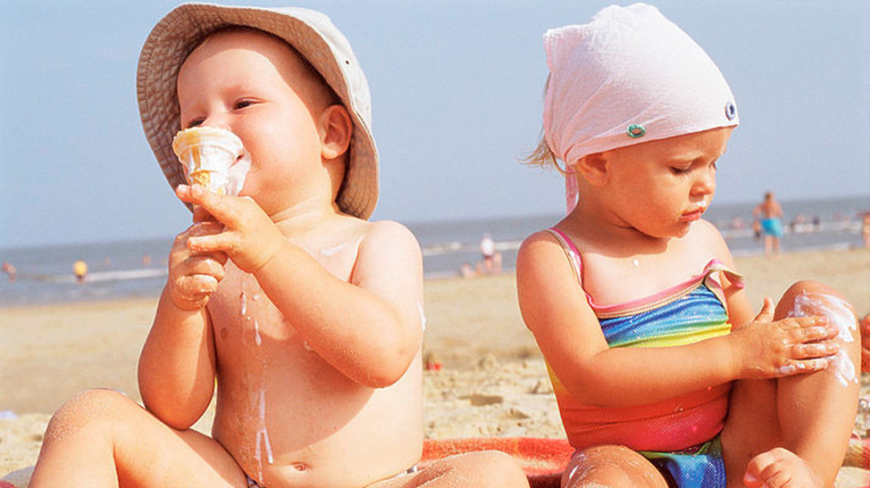 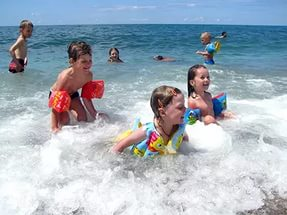 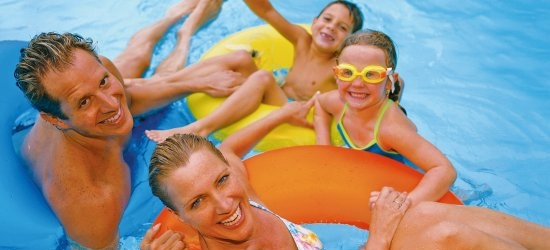 Безопасность на воде
Можно ли купаться в незнакомом месте?
ПРАВИЛЬНЫЙ ОТВЕТ
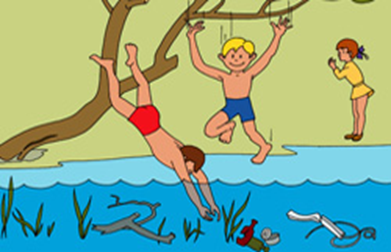 Безопасность на воде
В синем море буква ОНе дает упасть на дно.
ПРАВИЛЬНЫЙ ОТВЕТ
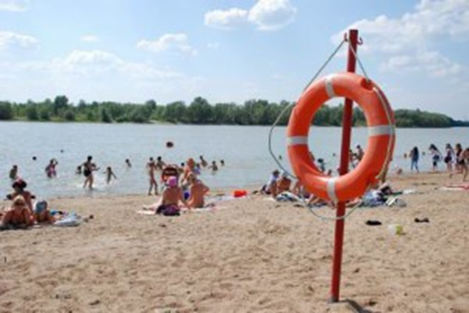 Безопасность на воде
Что нельзя делать во время купания?
ПРАВИЛЬНЫЙ ОТВЕТ
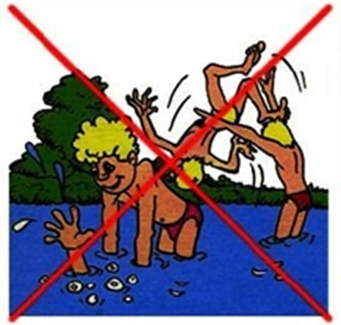